《证券法》修订后并购重组关注要点
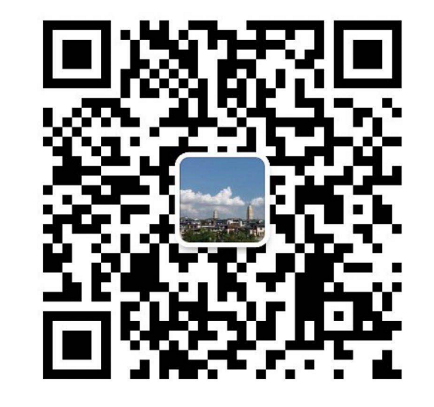 左迪     
华泰联合证券
189 185 02575
2020年5月
前言
前言
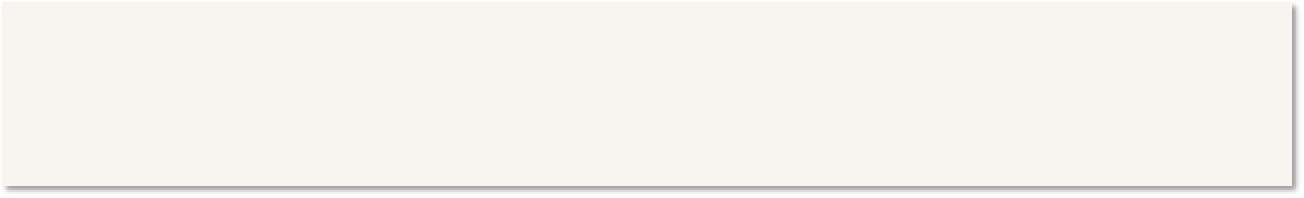 《证券法》作为资本市场的基础性法律，自1997年颁布实施以来，经历了2005年全面修订，2004年、2013年、2014年个别条文修订。此次修订是《证券法》的第二次全面修订，对多项资本市场重大、基础性制度作了调整与修改。此次《证券法》的修订确立了以证券发行注册制为核心、多层次资本市场结构、强化信息披露监管、投资者保护、加大对证券违法行为惩戒力度的基础性法律制度体系，为证券市场的持续发展奠定了基础。同时，也对违规和虚假信披、内幕交易、短线交易等行为构成，做了更清晰的界定，加大了证券违法行为的处罚力度。这些修订，对并购重组实践具有重要的指导意义，值得重点关注。
1
目录
2
《证券法》修订对并购重组影响概览
《证券法》修订对并购重组影响概览
2020年3月1日起，修订后《证券法》正式生效施行；
2020年3月20日，中国证监会发布《证监会集中“打包”修改证券期货规章、规范性文件》通知，对包括《上市公司收购管理办法》在内的13部规章、29部规范性文件进行系统性的修改更新。
本次主要围绕修订对上市公司收购、上市公司并购重组两大方面的影响进行介绍：
一、规范上市公司收购行为
二、完善重大资产重组制度
2、完善要约收购制度
1、完善重组罚则体系
3、延长收购人股份锁定期
4、强化事中事后监管机制
3、落实简政放权要求
1、持股5%以上股东增减持信披要求提升
2、为深化改革预留制度空间
3
一、规范上市公司收购行为
1 持股5%以上股东增减持信披要求提升
1.1 持股达到5%后每变动5%，“限制买卖期”从公告后2日延长至3日
修订要点
依据《证券法》第六十三条规定，《上市公司收购管理办法》第13条（以下简称“《收购办法》”）相应修订，将投资者拥有权益的股份达到一个上市公司已发行的有表决权股份达到5%后每变动5%的“限制买卖期”，从前述事实发生之日起至公告后2日内，延长至3日内。
举例理解
《证券法》修订中，结合优先股、特殊表决权安排等实践，强调有表决权股份
持股比例由7%增至12%
应当披露权益变动报告书，并且3日内不得再次进行买卖
持股比例由11%减少至9%
虽然跨越10%刻度，也不触发相关义务
持股比例降至5%以下时（或被动降至5%以下后又主动减持股份）
即使“变动数量”未达到 5%，也应当披露权益变动报告书
通过证券交易所的证券交易“每增加或者减少百分之五”，指股份“变动幅度”
两个
重点
结合原法规下两点注意事项理解
该条中的“3日”是指交易日，不含公告日当天
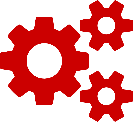 对并购重组实践的影响
本次修订延长了限制买卖的窗口期，除延缓持股5%以上股东增减持节奏，促使其充分履行信息披露义务外，亦有助于投资者在获悉持股5%以上股东权益变动后更充分地进行分析和投资判断。
7
1.2 持股5%以后，持股每变动1%时增加信息披露要求
修订要点
投资者及其一致行动人持有有表决权的股份达到一个上市公司已发行的有表决权股份达到5%后，其所持该上市公司已发行的有表决权股份比例每增加或者减少1%，应当在该事实发生的次日通知该上市公司，并予公告。
上述变动1%的公告披露相对简要，且未设置限制买卖的敏感期。
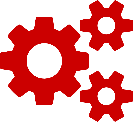 对并购重组实践的影响
2018年4月，沪深交易所分别发布了《上市公司收购及股份权益变动信息披露业务指引（征求意见稿）》，对持股5%以上股东持股每变动1%要求进行提示性公告。该指引虽未正式实施，但在实践中已有部分上市公司按上述要求执行的案例。
本次《证券法》及《收购办法》的配套修订，对持股每变动1%的披露要求进行了明确。
《证券法》修订后实操
2020年2月28日，深交所发布了《上市公司5%以上股东持股增减变动1%的公告格式》，可以在实务中遵照执行。
深交所
上交所
润邦股份（002483.SZ）于2020年3月24日发布《关于持股5%以上股东持股比例变动超过1%的提示性公告》。
福能股份（600483.SH）于2020年3月20日发布《关于5%以上股东持股增持超过1%的提示性公告》。
8
1.3 违规增持股份一定期限内不享有表决权
修订要点
明确了投资者超比例违规增持股份的法律后果，即在买入后的36个月内，对超比例买入的股份不得行使表决权。
对并购重组实践的影响：本次对限制表决权的明确规定，结合信披违规行为处罚力度的提升，投资者违规增持成本将大幅提高，敌意收购也更加难以实现。
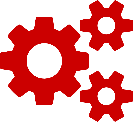 《证券法》修订前
《证券法》修订后
原《证券法》中限制表决权以中国证监会责令改正为前置条件，违规信披方改正后即恢复表决权。
市场上，举牌方联合私募基金、险资等在二级市场发动敌意收购时，为“偷袭”成功而不披露权益变动的情况时有发生。
对于此种信息披露违法行为，监管机构最多处以60万元的罚款，而在司法实践中人民法院通常不支持上市公司及其股东大会、董事会限制举牌方违规增持部分的股东权利。
本次修订明确了对投资者违规增持部分而非全部股份限制表决权，规定更为清晰合理。
强制36个月内不得行使表决权，且不以中国证监会做出责令改正的监管措施为前置条件。
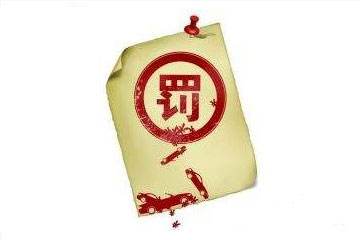 9
1.3 违规增持股份一定期限内不享有表决权
修订要点
明确了投资者超比例违规增持股份的法律后果，即在买入后的36个月内，对超比例买入的股份不得行使表决权。
修订前违规增持实操案例
事件描述
监管处理
法院处理
修订后违规增持实操案例
事件描述
监管处理
2020年3月31日，披露上交所对表决权委托事项问询函，要求公司披露本次表决权委托目的，是否存在商业对价，受托方及其一致行动人是否符合收购资格，并请财务顾问发表核查意见。
2020年4月2日，上交所再次问询，认为公司未能按时披露详权，并要求公司就表决权委托事项是否仅处于维护股价保壳目的进行解释。
2020年4月3日，收到《北京监管局行政监管措施事先告知书的公告》，拟责令受购方暂停收购，在改正前不得对实际支配的股份行使表决权。上交所再次问询。
2020年4月6日，上交所出具监管工作函，对公司多次延期回复问询函事项及尚未披露详权事项提出要求。因前期回购承诺未履行，对公司及相关责任人予以公开谴责。
2020年4月14日，上交所出具关于终止上市工作函。
丁公司
上市公司因连续10个交易日收盘价格低于面值，面临退市风险。
2020年3月30日，公司股东A、股东B、股东C拟将合计22.69%表决权委托给某基金管理有限责任公司，受托方将成为公司控股股东，实际控制人变更。
10
1.4 增加简式权益变动报告书的披露要求
修订要点
增加了对增持股份的资金来源、在上市公司中拥有表决权的股份变动的时间及方式的披露要求。
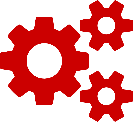 对并购重组实践的影响
现行《证券法》及《收购办法》对投资者披露信息的内容扩大到资金来源、股权变动的时间和方式，重点在于判断举牌上市公司所用资金的合法性，诸如此前前海人寿举牌万科A（000002.SZ）资金来源争议等类似问题将得到明确。
案例：前海人寿（宝能系）举牌万科A（000002.SZ）
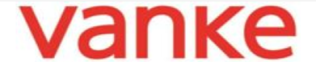 万科股权争夺战中，宝能系杠杆收购万科股权引发了大众对宝能资金来源的极大关注，资金来源的合法合规性受到多方质疑。同时，杠杆收购也引发市场对背后隐含的市场风险的担忧。资金问题成为了“万宝之争”的焦点；
本次修订明确要求披露收购人增持股份的资金来源等，通过明文入法的方式保障上市公司收购过程中的合法合规性。
2017.6
2015.7
2015.12
2015.12
2016.6-2016.7
2016.7
中国恒大将其持有的万科股份悉数转让予深圳地铁，深铁持股变为29.38%，超宝能系25.4%持股成为万科第一大股东，万科股权争夺战告一段落。
万科公布重组方案，并于7月发布《关于提请查处钜盛华及其控制的相关资管计划违法违规行为的报告》，将宝能系的持股成本，金额细节等底牌全部揭开。
2015年7月，宝能系第一次举牌万科A，耗资80亿持万科A 5%股份，不到半月二度举牌，持有万科A 10%股份
宝能系通过多次购买对万科A的持股比例增至24.26%，取代华润成为万科第一大股东。
在此期间，对于宝能系资金来源的质疑不断出现，12月10日，深交所公司管理部发出关注函，要求宝能系说明资料来源、信披程序等问题。
万科A通过停牌、寻找其他投资方等方式展开反击。王石表示，宝能系以短债长投方式强行进入万科，风险极大，就是一场赌博。
2016年7月21日，深交所分别向万科、钜盛华发出监管函，同日，深圳证监局下发监管关注函称，已对宝能系的资金情况进行核查。
11
1.5 核心修订条款对比
《收购办法》修订前第十三条、第十六条
《收购办法》修订后第十三条、第十六条
第十三条 通过证券交易所的证券交易，投资者及其一致行动人拥有权益的股份达到一个上市公司已发行股份的5%时，应当在该事实发生之日起3日内编制权益变动报告书，向中国证监会、证券交易所提交书面报告，通知该上市公司，并予公告；在上述期限内，不得再行买卖该上市公司的股票。

前述投资者及其一致行动人拥有权益的股份达到一个上市公司已发行股份的5%后，通过证券交易所的证券交易，其拥有权益的股份占该上市公司已发行股份的比例每增加或者减少5%，应当依照前款规定进行报告和公告。在报告期限内和作出报告、公告后2日内，不得再行买卖该上市公司的股票。
第十三条 通过证券交易所的证券交易，投资者及其一致行动人拥有权益的股份达到一个上市公司已发行股份的5%时，应当在该事实发生之日起3日内编制权益变动报告书，向中国证监会、证券交易所提交书面报告，通知该上市公司，并予公告；在上述期限内，不得再行买卖该上市公司的股票，但中国证监会规定的情形除外。
前述投资者及其一致行动人拥有权益的股份达到一个上市公司已发行股份的5%后，通过证券交易所的证券交易，其拥有权益的股份占该上市公司已发行股份的比例每增加或者减少5%，应当依照前款规定进行报告和公告。在该事实发生之日起至公告后3日内，不得再行买卖该上市公司的股票，但中国证监会规定的情形除外。
前述投资者及其一致行动人拥有权益的股份达到一个上市公司已发行股份的5%后，其拥有权益的股份占该上市公司已发行股份的比例每增加或者减少1%，应当在该事实发生的次日通知该上市公司，并予公告。
违反本条第一款、第二款的规定买入在上市公司中拥有权益的股份的，在买入后的36个月内，对该超过规定比例部分的股份不得行使表决权。
第十六条 投资者及其一致行动人不是上市公司的第一大股东或者实际控制人，其拥有权益的股份达到或者超过该公司已发行股份的5%，但未达到20%的，应当编制包括下列内容的简式权益变动报告书：
（一）投资者及其一致行动人的姓名、住所；投资者及其一致行动人为法人的，其名称、注册地及法定代表人；
（二）持股目的，是否有意在未来12个月内继续增加其在上市公司中拥有的权益；
（三）上市公司的名称、股票的种类、数量、比例；
（四）在上市公司中拥有权益的股份达到或者超过上市公司已发行股份的5%或拥有权益的股份增减变化达到5%的时间及方式；
（五）权益变动事实发生之日前6个月内通过证券交易所的证券交易买卖该公司股票的简要情况；
（六）中国证监会、证券交易所要求披露的其他内容。
前述投资者及其一致行动人为上市公司第一大股东或者实际控制人，其拥有权益的股份达到或者超过一个上市公司已发行股份的5%，但未达到20%的，还应当披露本办法第十七条第一款规定的内容。
第十六条 投资者及其一致行动人不是上市公司的第一大股东或者实际控制人，其拥有权益的股份达到或者超过该公司已发行股份的5%，但未达到20%的，应当编制包括下列内容的简式权益变动报告书：
（一）投资者及其一致行动人的姓名、住所；投资者及其一致行动人为法人的，其名称、注册地及法定代表人；
（二）持股目的，是否有意在未来12个月内继续增加其在上市公司中拥有的权益；
（三）上市公司的名称、股票的种类、数量、比例；
（四）在上市公司中拥有权益的股份达到或者超过上市公司已发行股份的5%或者拥有权益的股份增减变化达到5%的时间及方式、增持股份的资金来源；
（五）在上市公司中拥有权益的股份变动的时间及方式；
（六）权益变动事实发生之日前6个月内通过证券交易所的证券交易买卖该公司股票的简要情况；
（七）中国证监会、证券交易所要求披露的其他内容。
前述投资者及其一致行动人为上市公司第一大股东或者实际控制人，其拥有权益的股份达到或者超过一个上市公司已发行股份的5%，但未达到20%的，还应当披露本办法第十七条第一款规定的内容。
12
2 要约收购规则的调整
2.1 要约收购期内条件不能缩水
2.2 取消要约收购义务豁免的行政许可
2.3 不同种类股票不同要约条件
2 要约收购规则的调整
要约收购规则的调整
作为上市公司收购制度中的重要组成部分，要约收购制度旨在给予中小股东自由退出的选择权，并赋予中小股东与大股东平等享有收购溢价的权利。
在新证券法中，要约收购豁免制度体系再一次得到优化升级，兼顾上市公司收购的效率和公平，适当降低收购的资金和时间成本，有望进一步激发并购市场活力。
0 1
0 2
0 3
不同种类股票不同要约条件
取消要约收购义务豁免的行政许可
要约收购期内条件不能缩水
14
2.1 要约收购期内条件不能缩水
修订要点
本次《证券法》修订，新增了收购人变更要约收购的限制性条件，不得存在下列情形：（1）降低收购价格；（2）减少预定收购股份数额；（3）缩短收购期限；（4）国务院证券监督管理机构规定的其他情形。《收购办法》也相应修订。
近年来资本市场数次出现收购方发出要约后降低要约条件的情形
明确禁止了降低收购条件的情形，加强了对中小股东权益的保护
中小投资者利益受损
在要约收购发出后，上市公司的股价往往会发生大幅上扬，如收购方降低要约条件，很可能会对股价造成负面影响，使处于市场弱势地位的中小股东受到较大损失
《证券法》
修订后
主要原因
要约竞购过程中，在要约收购结果预期不够理想时进行止损
单一要约情形下，要约响应情况超出收购方预期
个别收购方利用其市场强势地位，以降低要约
修订前要约收购期内降低要约条件案例
《收购办法》修订后第三十九条
市场案例1
市场案例2
第三十九条 收购人需要变更收购要约的，必须及时公告，载明具体变更事项，并通知被收购公司。变更收购要约不得存在下列情形：
（一）降低收购价格；
（二）减少预定收购股份数额；
（三）缩短收购期限；
（四）中国证监会规定的其他情形。
事件概述
2017年A基金与B集团争夺控制权，对某上市公司发起要约收购，后放弃争夺控制权
要约收购方案调整
2018年2月，将要约价格从18元/股下调至15.38元/股，要约成本降低2.8亿
调整理由
由于二级市场价格发生变化，为保护国有资产故下调价格
事件概述
2018年A投资对甲上市公司发起争夺控制权的要约收购，最终让步后大幅下调了要约数量
要约收购方案调整
2018年6月，将要约数量由0.6亿股下降为0.1亿股，要约持股比例从27.65%下降为5.65%
调整理由
与原控股股东协商一致签署战略合作协议，故对方案进行调整
15
2.2 取消要约收购义务豁免的行政许可
修订要点
现行《证券法》取消了要约豁免审批，《收购办法》同步调整相关表述，对于符合该办法第六十二条、第六十三条规定情形的，均可以直接免于以要约收购方式增持股份。
第六十二条
1、收购人与出让人能够证明本次股份转让是在同一实际控制人控制的不同主体之间进行，未导致上市公司的实际控制人发生变化；
2、上市公司面临严重财务困难，收购人提出的挽救公司的重组方案取得该公司股东大会批准，且收购人承诺3年内不转让其在该公司中所拥有的权益；
3、中国证监会为适应证券市场发展变化和保护投资者合法权益的需要而认定的其他情形。
免于要约的情形
第六十三条
1、经政府或者国有资产管理部门批准进行国有资产无偿划转、变更、合并，导致投资者在一个上市公司中拥有权益的股份占该公司已发行股份的比例超过30%；
2、因上市公司按照股东大会批准的确定价格向特定股东回购股份而减少股本，导致投资者在该公司中拥有权益的股份超过该公司已发行股份的30%；
3、经上市公司股东大会非关联股东批准，投资者取得上市公司向其发行的新股，导致其在该公司拥有权益的股份超过该公司已发行股份的30%，投资者承诺3年内不转让本次向其发行的新股，且公司股东大会同意投资者免于发出要约；
4、在一个上市公司中拥有权益的股份达到或者超过该公司已发行股份的30%的，自上述事实发生之日起一年后，每12个月内增持不超过该公司已发行的2%的股份；
5、在一个上市公司中拥有权益的股份达到或者超过该公司已发行股份的50%的，继续增加其在该公司拥有的权益不影响该公司的上市地位；
6、证券公司、银行等金融机构在其经营范围内依法从事承销、贷款等业务导致其持有一个上市公司已发行股份超过30%，没有实际控制该公司的行为或者意图，并且提出在合理期限内向非关联方转让相关股份的解决方案；
7、因继承导致在一个上市公司中拥有权益的股份超过该公司已发行股份的30%；
8、因履行约定购回式证券交易协议购回上市公司股份导致投资者在一个上市公司中拥有权益的股份超过该公司已发行股份的30%，并且能够证明标的股份的表决权在协议期间未发生转移；
9、因所持优先股表决权依法恢复导致投资者在一个上市公司中拥有权益的股份超过该公司已发行股份的30%；
10、中国证监会为适应证券市场发展变化和保护投资者合法权益的需要而认定的其他情形。
16
2.2 取消要约收购义务豁免的行政许可（续）
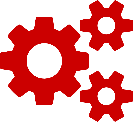 对并购重组实践的影响
1
协议转让免于发出要约时，缩短了披露收购报告书的时间
取消要约豁免审批后，协议转让超过30%，按《上市公司收购管理办法》第六十二条、第六十三条第一、二、十种情形免于发出要约的，收购人应当在收购报告书摘要公告后 5 日内，公告其收购报告书、财务顾问专业意见和律师出具的法律意见书。此前，上述文件在证监会豁免之日起3日内公告。
2
并购重组、定增中的可免于要约情形，权益变动报告书仍在权益变动行为完成后3日公告
对于符合《上市公司收购管理办法》第六十三条规定的，包括并购重组、定增在内可免于要约情形的，权益变动报告书仍在权益变动行为完成后3日公告。
3
对中介机构责任和专业能力提出更高要求
对于可免于要约的情形，虽然取消了证监会的豁免，但律师事务所等中介机构需出具专业意见，强化了中介机构责任，对中介机构的专业能力也提出了更高的要求。
17
2.3 不同种类股票不同要约条件
修订要点
上市公司发行不同种类股份的，收购人可以针对不同种类股份提出不同的收购条件。
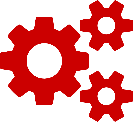 对并购重组实践的影响
可以对不同种类股份提出不同要约条件，使得要约收购更加灵活，给A+B股，以及A+H股的要约收购留下了相应的操作空间。
《收购办法》修订前
《收购办法》修订后
第三十九条 收购要约提出的各项收购条件，适用于被收购公司的所有股东。
上市公司发行不同种类股份的，收购人可以针对持有不同种类股份的股东提出不同的收购条件。
第三十九条 收购要约提出的各项收购条件，适用于被收购公司的所有股东。
18
3 延长收购人股份锁定期
3.1 延长收购人股份锁定期
修订要点
在上市公司收购中，收购人持有的被收购公司的股份，在收购完成后的锁定期由原来的12个月延长至18个月，有利于维护上市公司控股权的稳定。
《证券法》修订前发股收购资产实操中锁定期承诺
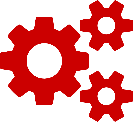 对并购重组实践的影响
只要涉及上市公司控制权的取得或巩固，无论持股比例是否超过30%，均适用收购后股份18个月的锁定要求，股份锁定是收购完成后收购人持有的全部股份。
结合重大资产重组管理办法的相关规定，若涉及控股股东及其关联方以资产认购上市公司非公开发行股份的，或者认购后成为上市公司控股股东或者实际控制人的，其所取得的新股需要锁定36个月，老股则需要锁定18个月。
收购人在被收购公司中拥有权益的股份在同一实际控制人控制的不同主体之间进行转让不受前述18个月的限制。
《收购办法》修订后
《收购办法》修订前
第七十四条 在上市公司收购中，收购人持有的被收购公司的股份，在收购完成后12个月内不得转让。
收购人在被收购公司中拥有权益的股份在同一实际控制人控制的不同主体之间进行转让不受前述12个月的限制，但应当遵守本办法第六章的规定。
第七十四条 在上市公司收购中，收购人持有的被收购公司的股份，在收购完成后18个月内不得转让。
收购人在被收购公司中拥有权益的股份在同一实际控制人控制的不同主体之间进行转让不受前述18个月的限制，但应当遵守本办法第六章的规定。
20
4 强化事中事后监管机制
4.1 将收购人不符合免于发出要约情形的纳入监管
4.2 压实中介机构市场“看门人”法律职责
4.1 将收购人不符合免于发出要约情形的纳入监管
修订要点
收购办法根据证券法的修订，同步修订取消了要约豁免审批，但同时将“收购人不符合办法规定的免除发出要约情形，拒不履行相关义务、相应程序的”纳入监管治理范围。
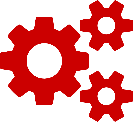 对并购重组实践的影响
本次修订，取消申请豁免程序，既定的判断标准并未发生根本变化，把事先判断的权利移交给市场，同时增设“事中事后”监管约束机制，随时进行补位，防范滥用制度便利。
进一步来讲，除了豁免情形未发生重大变化之外，既往的监管关注点也是一以贯之的，是否符合要约收购豁免条件、是否及时履行信息披露义务和相应程序、是否符合上市公司和中小股东利益等，都关系着要约豁免是否真正符合市场逻辑，而非有意规避要约收购损害投资者利益。
《收购办法》修订后
《收购办法》修订前
第七十八条第一款
收购人未依照本办法的规定履行相关义务、相应程序擅自实施要约收购的，或者不符合本办法规定的免除发出要约情形，拒不履行相关义务、相应程序的，中国证监会责令改正，采取监管谈话、出具警示函、责令暂停或者停止收购等监管措施。在改正前，收购人不得对其持有或者支配的股份行使表决权。
第七十八条第一款  
收购人未依照本办法的规定履行相关义务或者相应程序擅自实施要约收购的，中国证监会责令改正，采取监管谈话、出具警示函、责令暂停或者停止收购等监管措施；在改正前，收购人不得对其持有或者支配的股份行使表决权
22
4.2 压实中介机构市场“看门人”法律职责
修订要点
《收购办法》第八十一条的修订，明确对于“违反中国证监会的有关规定或者行业规范、业务规则的”中介机构，证监会也将采取监管措施，同时，监管措施增加了“责令公开说明、责令定期报告”。
修订扩充了中介机构的履行职责依据，增加对中介机构的监管措施，进一步压实中介机构市场“看门人”法律职责。
《收购办法》修订前
《收购办法》修订后
第八十一条 为上市公司收购出具资产评估报告、审计报告、法律意见书和财务顾问报告的证券服务机构或者证券公司及其专业人员，未依法履行职责的，中国证监会责令改正，采取监管谈话、出具警示函等监管措施。
前款规定的证券服务机构及其从业人员被责令改正的，在改正前，不得接受新的上市公司并购重组业务。
第八十一条 为上市公司收购出具资产评估报告、审计报告、法律意见书和财务顾问报告的证券服务机构或者证券公司及其专业人员，未依法履行职责的，或者违反中国证监会的有关规定或者行业规范、业务规则的，中国证监会责令改正，采取监管谈话、出具警示函、责令公开说明、责令定期报告等监管措施。
前款规定的证券服务机构及其从业人员被责令改正的，在改正前，不得接受新的上市公司并购重组业务。
23
二、完善并购重组制度
1 完善重组罚则体系
2 为深化改革预设制度空间
3 落实简政放权系列要求
1 完善重组罚则体系
1.1 调整信息披露违规行为分类，同时提高对相关违法违规行为的处罚力度
1.2 扩大违规主体范围，加强对“关键少数”违规实施精准打击
1.3 明确发行股份购买资产信披违规纳入“欺诈发行”范围
1.4 扩大内幕信息和内幕信息知情人范围界定
1 完善重组罚则体系
完善重组罚则体系
新《证券法》对证券违法违规行为罚则体系进行了调整。
3月20日修订的《上市公司重大资产重组管理办法》（以下简称“《重组办法》”）对重组罚则体系相应理顺。
完善重组罚则体系
③
①
②
④
首次明确发行股份购买资产违规可能构成欺诈发行
调整信息披露违规行为分类
同时大幅提高对相关违法违规行为的处罚力度
扩大违规主体范围，明确将上市公司控股股东、实际控制人纳入信息披露违规处罚对象
明确了内幕信息和内幕信息知情人范围界定
26
1.1 调整信息披露违规行为分类，同时提高对相关违法违规行为的处罚力度
修订要点
与新《证券法》第197条的逻辑保持一致，《重组办法》第54条、55条重新划分了信息披露违法违规行为。
信息披露违法违规行为的处罚力度较以前均有较大幅度提升。
一、信息披露违法违规的行为的重新分类
①是否报送及披露
①报送/不报送
“未按照本办法规定报送重大资产重组有关报告，或者报送的报告有虚假记载、误导性陈述或者重大遗漏的”
“未按照本办法规定报送重大资产重组有关报告或者履行信息披露义务”
修订前
修订后
“未按照规定披露重大资产重组信息，或者所披露的信息存在虚假记载、误导性陈述或者重大遗漏的”
“报送的报告或者披露的信息存在虚假记载、误导性陈述或者重大遗漏的”
②披露/不披露
②报告/信披是否存在问题
二、提高对相关违法违规行为的处罚力度
未报送报告或者履行信息披露义务的
50万以上500万元以下罚款
30万以上60万元以下罚款
报送的报告或者披露的信息有虚假记载、误导性陈述或者重大遗漏的
100万以上1000万元以下罚款
30万以上60万元以下罚款
27
1.1 核心修订条款对比
原《证券法》第一百九十三条
现行《证券法》第一百九十七条
发行人、上市公司或者其他信息披露义务人未按照规定披露信息，或者所披露的信息有虚假记载、误导性陈述或者重大遗漏的，责令改正，给予警告，并处以三十万元以上六十万元以下的罚款。对直接负责的主管人员和其他直接责任人员给予警告，并处以三万元以上三十万元以下的罚款。
发行人、上市公司或者其他信息披露义务人未按照规定报送有关报告，或者报送的报告有虚假记载、误导性陈述或者重大遗漏的，责令改正，给予警告，并处以三十万元以上六十万元以下的罚款。对直接负责的主管人员和其他直接责任人员给予警告，并处以三万元以上三十万元以下的罚款。
发行人、上市公司或者其他信息披露义务人的控股股东、实际控制人指使从事前两款违法行为的，依照前两款的规定处罚。
信息披露义务人未按照本法规定报送有关报告或者履行信息披露义务的，责令改正，给予警告，并处以五十万元以上五百万元以下的罚款；对直接负责的主管人员和其他直接责任人员给予警告，并处以二十万元以上二百万元以下的罚款。发行人的控股股东、实际控制人组织、指使从事上述违法行为，或者隐瞒相关事项导致发生上述情形的，处以五十万元以上五百万元以下的罚款；对直接负责的主管人员和其他直接责任人员，处以二十万元以上二百万元以下的罚款。
信息披露义务人报送的报告或者披露的信息有虚假记载、误导性陈述或者重大遗漏的，责令改正，给予警告，并处以一百万元以上一千万元以下的罚款；对直接负责的主管人员和其他直接责任人员给予警告，并处以五十万元以上五百万元以下的罚款。发行人的控股股东、实际控制人组织、指使从事上述违法行为，或者隐瞒相关事项导致发生上述情形的，处以一百万元以上一千万元以下的罚款；对直接负责的主管人员和其他直接责任人员，处以五十万元以上五百万元以下的罚款。
28
1.1 核心修订条款对比（续）
原《重组办法》第五十四条
修订后《重组办法》第五十四条
上市公司或者其他信息披露义务人未按照本办法规定报送重大资产重组有关报告，或者报送的报告有虚假记载、误导性陈述或者重大遗漏的，由中国证监会责令改正，依照《证券法》第一百九十三条予以处罚；情节严重的，可以责令暂停或者终止重组活动，并可以对有关责任人员采取市场禁入的措施；涉嫌犯罪的，依法移送司法机关追究刑事责任。
上市公司或者其他信息披露义务人未按照本办法规定报送重大资产重组有关报告或者履行信息披露义务的，由中国证监会责令改正，依照《证券法》第一百九十七条予以处罚；情节严重的，可以责令暂停或者终止重组活动，并可以对有关责任人员采取市场禁入的措施；涉嫌犯罪的，依法移送司法机关追究刑事责任。
上市公司控股股东、实际控制人组织、指使从事前款违法违规行为，或者隐瞒相关事项导致发生前款情形的，依照《证券法》第一百九十七条予以处罚；情节严重的，可以责令暂停或者终止重组活动，并可以对有关责任人员采取市场禁入的措施；涉嫌犯罪的，依法移送司法机关追究刑事责任。
原《重组办法》第五十五条
修订后《重组办法》第五十五条前二款
上市公司或者其他信息披露义务人未按照规定披露重大资产重组信息，或者所披露的信息存在虚假记载、误导性陈述或者重大遗漏的，由中国证监会责令改正，依照《证券法》第一百九十三条规定予以处罚；情节严重的，可以责令暂停或者终止重组活动，并可以对有关责任人员采取市场禁入的措施；涉嫌犯罪的，依法移送司法机关追究刑事责任。
重大资产重组或者发行股份购买资产的交易对方未及时向上市公司或者其他信息披露义务人提供信息，或者提供的信息有虚假记载、误导性陈述或者重大遗漏的，按照前款规定执行。
上市公司或者其他信息披露义务人报送的报告或者披露的信息存在虚假记载、误导性陈述或者重大遗漏的，由中国证监会责令改正，依照《证券法》第一百九十七条予以处罚；情节严重的，可以责令暂停或者终止重组活动，并可以对有关责任人员采取市场禁入的措施；涉嫌犯罪的，依法移送司法机关追究刑事责任。
上市公司的控股股东、实际控制人组织、指使从事前款违法违规行为，或者隐瞒相关事项导致发生前款情形的，依照《证券法》第一百九十七条予以处罚；情节严重的，可以责令暂停或者终止重组活动，并可以对有关责任人员采取市场禁入的措施；涉嫌犯罪的，依法移送司法机关追究刑事责任。
29
1.2 扩大违规主体范围，加强对“关键少数”违规实施精准打击
修订要点
《重组办法》根据新《证券法》第一百九十七条首次明确，上市公司的控股股东、实际控制人，存在组织、指使从事信息披露违法违规行为，或者隐瞒相关事项导致发生信息披露违规的，对相关主体同样追究法律责任，提高控股股东、实际控制人的违法成本。
“关键少数”
修订后《重组办法》第五十四条第二款
上市公司控股股东、实际控制人组织、指使从事前款违法违规行为，或者隐瞒相关事项导致发生前款情形的，依照《证券法》第一百九十七条予以处罚；情节严重的，可以责令暂停或者终止重组活动，并可以对有关责任人员采取市场禁入的措施；涉嫌犯罪的，依法移送司法机关追究刑事责任。
提高控股股东、实际控制人的违法成本
上市公司的控股股东
修订后《重组办法》第五十五条第二款
首次明确
上市公司的控股股东、实际控制人组织、指使从事前款违法违规行为，或者隐瞒相关事项导致发生前款情形的，依照《证券法》第一百九十七条予以处罚；情节严重的，可以责令暂停或者终止重组活动，并可以对有关责任人员采取市场禁入的措施；涉嫌犯罪的，依法移送司法机关追究刑事责任。
上市公司的实际控制人
30
1.3 明确发行股份购买资产信披违规纳入“欺诈发行”范围
修订要点
原《证券法》第一百八十九条对“欺诈发行”的定义是：“发行人不符合发行条件，以欺骗手段骗取发行核准”。未包含发行股份购买资产，因此对于IPO和发行股份购买资产的虚假陈述处罚力度大相径庭。 
新《证券法》第一百八十一条将对“欺诈发行”的定义修改为：“发行人在其公告的证券发行文件中隐瞒重要事实或者编造重大虚假内容”。
本次修订后，发行股份购买资产（含重组上市）信披违规纳入“欺诈发行”范围，信息披露造假的处罚认定提升，违法成本提高。
现行《证券法》第一百八十一条
原《证券法》第一百八十九条
发行人不符合发行条件，以欺骗手段骗取发行核准，尚未发行证券的，处以三十万元以上六十万元以下的罚款；已经发行证券的，处以非法所募资金金额百分之一以上百分之五以下的罚款。对直接负责的主管人员和其他直接责任人员处以三万元以上三十万元以下的罚款。
发行人的控股股东、实际控制人指使从事前款违法行为的，依照前款的规定处罚。
发行人在其公告的证券发行文件中隐瞒重要事实或者编造重大虚假内容，尚未发行证券的，处以二百万元以上二千万元以下的罚款；已经发行证券的，处以非法所募资金金额百分之十以上一倍以下的罚款。对直接负责的主管人员和其他直接责任人员，处以一百万元以上一千万元以下的罚款。
发行人的控股股东、实际控制人组织、指使从事前款违法行为的，没收违法所得，并处以违法所得百分之十以上一倍以下的罚款；没有违法所得或者违法所得不足二千万元的，处以二百万元以上二千万元以下的罚款。对直接负责的主管人员和其他直接责任人员，处以一百万元以上一千万元以下的罚款。
31
1.3 明确发行股份购买资产信披违规纳入“欺诈发行”范围（续）
修订要点
（1）扩大欺诈发行范围
本次《上市公司重大资产重组管理办法》第五十五条修订后，明确上市公司发行股份购买资产（包括重组上市）等重大资产重组活动中，公告文件中隐瞒重要事实或者编造重大虚假内容的，也应认定为欺诈发行，控股股东、实际控制人也可能因此被处罚，从而将此前颇受争议的发行股份购买资产（包括重组上市）造假正式纳入欺诈发行范畴。
原《上市公司重大资产重组管理办法》第五十五条
修订后的《上市公司重大资产重组管理办法》
第五十五条新增的第二款、第四款、第五款
第二款：上市公司的控股股东、实际控制人组织、指使从事前款违法违规行为，或者隐瞒相关事项导致发生前款情形的，依照《证券法》第一百九十七条予以处罚；情节严重的，可以责令暂停或者终止重组活动，并可以对有关责任人员采取市场禁入的措施；涉嫌犯罪的，依法移送司法机关追究刑事责任。
第四款：上市公司发行股份购买资产，在其公告的有关文件中隐瞒重要事实或者编造重大虚假内容的，中国证监会依照《证券法》第一百八十一条予以处罚。
第五款：上市公司的控股股东、实际控制人组织、指使从事第四款违法行为的，中国证监会依照《证券法》第一百八十一条予以处罚。
上市公司或者其他信息披露义务人未按照规定披露重大资产重组信息，或者所披露的信息存在虚假记载、误导性陈述或者重大遗漏的，由中国证监会责令改正，依照《证券法》第一百九十三条规定予以处罚；情节严重的，可以责令暂停或者终止重组活动，并可以对有关责任人员采取市场禁入的措施；涉嫌犯罪的，依法移送司法机关追究刑事责任。（对应修订后第一款）
重大资产重组或者发行股份购买资产的交易对方未及时向上市公司或者其他信息披露义务人提供信息，或者提供的信息有虚假记载、误导性陈述或者重大遗漏的，按照前款规定执行。 （对应修订后第三款）
（2）大幅提高欺诈发行的处罚力度
现行《证券法》加大对发行人、控股股东、实际控制人欺诈发行的行政处罚力度。新增没收控股股东、实际控制人违法所得和对控股股东、实际控制人直接负责的主管人员和其他直接责任人员罚款两项措施。
32
1.4 扩大内幕信息和内幕信息知情人范围界定
修订要点
1、扩大内幕信息知情人范围
对“内幕信息知情人”范围进行扩张，将原《证券法》第七十四条规定的七种情形扩充至现《证券法》第五十一条规定的九种情形，并对其中部分情形进行修改。
扩大“内幕信息知情人”范围：包括发行人，发行人实际控制的公司及其董事、监事、高级管理人员，因与公司业务往来可以获取公司有关内幕信息的人员，上市公司收购人或者重大资产交易方及其控股股东、实际控制人、董事、监事和高级管理人员等。
2、扩大内幕信息的外延
《证券法》以定义和列举两种方式明确内幕信息的范围。就定义来说，现行《证券法》基本沿用了原有定义，即证券交易活动中，涉及发行人的经营、财务或者对该发行人证券的市场价格有重大影响的尚未公开的信息（第五十二条）。认定标准一是重大影响，二是尚未公开。
原《证券法》第七十五条列举内幕信息的种类，现行《证券法》第八十条、八十一条规定增加了重大事件的情形来扩大内幕信息的外延。
3、加大处罚力度
本次修改后，内幕交易的罚款上下限均有提高，同时罚款的区间范围也扩大了，这将留给监管部门较大的裁量权。
罚款比例从违法所得的5倍提升到了10倍；罚款金额，对于没有违法所得或者违法所得不足一定金额的，罚款下限从3万元提升至50万元，罚款的上限从60万元提升至500万元；就单位内幕交易中相关责任人员的罚款数额从3万元至30万元提升为20万元至200万元。
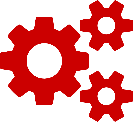 对并购重组实践的影响
上市公司并购重组领域一直是内幕交易的高发地带。本次修订对并购重组实践的主要影响包括：
提高内幕知情人的违法成本，加大内幕交易行为打击力度。
强化了上市公司收购人或者重大资产交易方及其相关人员的责任。本次修改将上市公司收购人或者重大资产交易方及其控股股东、实际控制人、董事、监事和高级管理人员纳入“内幕信息知情人”范畴，减轻了监管机构的举证责任，相应加强了并购重组有关方的义务和责任。
33
1.4 核心修订条款对比
现《证券法》第五十一条
原《证券法》第七十四条
证券交易内幕信息的知情人包括：
　　（一）发行人的董事、监事、高级管理人员；
　　（二）持有公司百分之五以上股份的股东及其董事、监事、高级管理人员，公司的实际控制人及其董事、监事、高级管理人员；
　　（三）发行人控股的公司及其董事、监事、高级管理人员；
　　（四）由于所任公司职务可以获取公司有关内幕信息的人员；
　　（五）证券监督管理机构工作人员以及由于法定职责对证券的发行、交易进行管理的其他人员；
　　（六）保荐人、承销的证券公司、证券交易所、证券登记结算机构、证券服务机构的有关人员；
　　（七）国务院证券监督管理机构规定的其他人。
证券交易内幕信息的知情人包括：
（一）发行人及其董事、监事、高级管理人员；
（二）持有公司百分之五以上股份的股东及其董事、监事、高级管理人员，公司的实际控制人及其董事、监事、高级管理人员；
（三）发行人控股或者实际控制的公司及其董事、监事、高级管理人员；
（四）由于所任公司职务或者因与公司业务往来可以获取公司有关内幕信息的人员；
（五）上市公司收购人或者重大资产交易方及其控股股东、实际控制人、董事、监事和高级管理人员；
（六）因职务、工作可以获取内幕信息的证券交易场所、证券公司、证券登记结算机构、证券服务机构的有关人员；
（七）因职责、工作可以获取内幕信息的证券监督管理机构工作人员；
（八）因法定职责对证券的发行、交易或者对上市公司及其收购、重大资产交易进行管理可以获取内幕信息的有关主管部门、监管机构的工作人员；
（九）国务院证券监督管理机构规定的可以获取内幕信息的其他人员。
34
1.4 核心修订条款对比（续）
现行《证券法》五十二条
证券交易活动中，涉及发行人的经营、财务或者对该发行人证券的市场价格有重大影响的尚未公开的信息，为内幕信息。
本法第八十条第二款、第八十一条第二款所列重大事件属于内幕信息。
原《证券法》第七十五条
现行《证券法》第八十条
证券交易活动中，涉及公司的经营、财务或者对该公司证券的市场价格有重大影响的尚未公开的信息，为内幕信息。
　　下列信息皆属内幕信息：
　　（一）本法第六十七条第二款所列重大事件；
　　（二）公司分配股利或者增资的计划；
　　（三）公司股权结构的重大变化；
　　（四）公司债务担保的重大变更；
　　（五）公司营业用主要资产的抵押、出售或者报废一次超过该资产的百分之三十；
　　（六）公司的董事、监事、高级管理人员的行为可能依法承担重大损害赔偿责任；
　　（七）上市公司收购的有关方案；
　　（八）国务院证券监督管理机构认定的对证券交易价格有显著影响的其他重要信息。
发生可能对上市公司、股票在国务院批准的其他全国性证券交易场所交易的公司的股票交易价格产生较大影响的重大事件，投资者尚未得知时，公司应当立即将有关该重大事件的情况向国务院证券监督管理机构和证券交易场所报送临时报告，并予公告，说明事件的起因、目前的状态和可能产生的法律后果。
前款所称重大事件包括：
（一）公司的经营方针和经营范围的重大变化；
（二）公司的重大投资行为，公司在一年内购买、出售重大资产超过公司资产总额百分之三十，或者公司营业用主要资产的抵押、质押、出售或者报废一次超过该资产的百分之三十；
（三）公司订立重要合同、提供重大担保或者从事关联交易，可能对公司的资产、负债、权益和经营成果产生重要影响；
（四）公司发生重大债务和未能清偿到期重大债务的违约情况；
（五）公司发生重大亏损或者重大损失；
（六）公司生产经营的外部条件发生的重大变化；
（七）公司的董事、三分之一以上监事或者经理发生变动，董事长或者经理无法履行职责；
（八）持有公司百分之五以上股份的股东或者实际控制人持有股份或者控制公司的情况发生较大变化，公司的实际控制人及其控制的其他企业从事与公司相同或者相似业务的情况发生较大变化；
（九）公司分配股利、增资的计划，公司股权结构的重要变化，公司减资、合并、分立、解散及申请破产的决定，或者依法进入破产程序、被责令关闭；
（十）涉及公司的重大诉讼、仲裁，股东大会、董事会决议被依法撤销或者宣告无效；
（十一）公司涉嫌犯罪被依法立案调查，公司的控股股东、实际控制人、董事、监事、高级管理人员涉嫌犯罪被依法采取强制措施；
（十二）国务院证券监督管理机构规定的其他事项。
公司的控股股东或者实际控制人对重大事件的发生、进展产生较大影响的，应当及时将其知悉的有关情况书面告知公司，并配合公司履行信息披露义务。
35
2 为深化改革预设制度空间
2.1 增加存托凭证作为重组支付工具
2.2 为后续改革预留制度空间
2.1 增加存托凭证作为重组支付工具
修订要点
现行《证券法》明确将存托凭证列为法定证券品种。
本次《上市公司重大资产重组管理办法》（第五十条第三款）明确，上市公司可以向特定对象发行存托凭证用于购买资产或者与其他公司合并，为上市公司使用新《证券法》规定的支付工具作为重组支付对价提供制度支持。
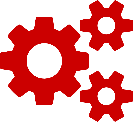 对并购重组实践的影响
重组支付工具在现金、非公开发行股份、定向可转债的基础上纳入存托凭证，可以进一步增加支付便利。
如对于一些境外上市、拟在国内进行并购的企业，由于其不能直接在国内发股，因此可在国内发存托凭证，既可以减缓现金支付的压力，也可以通过这种方式促进收购尽快达成。
在前期有关存托凭证的规定中，已经体现了允许试点红筹企业发行存托凭证作为重组支付工具的精神。
37
2.2 为后续改革预留制度空间
修订要点
2019年10月，证监会修订《重组办法》时，对科创公司实施并购重组注册制试点适用特别规定予以授权。
本次修订后的《重组办法》第六十一条对该授权条款进一步调整，为后续改革（创业板注册制改革等）提供法规支持。
原《重组办法》第六十一条
修订后《重组办法》第六十一条
中国证监会对科创板上市公司重大资产重组另有规定的，从其规定。
中国证监会对证券交易所相关板块上市公司重大资产重组另有规定的，从其规定。
注册制改革的相关预期
国务院办公厅2020年2月《关于贯彻实施修订后的证券法有关工作的通知》
2020年证监会系统工作会议
“分步实施股票公开发行注册制改革。证监会要会同有关方面依据修订后的证券法和《关于在上海证券交易所设立科创板并试点注册制的实施意见》的规定，进一步完善科创板相关制度规则，提高注册审核透明度，优化工作程序。研究制定在深圳证券交易所创业板试点股票公开发行注册制的总体方案，并及时总结科创板、创业板注册制改革经验，积极创造条件，适时提出在证券交易所其他板块和国务院批准的其他全国性证券交易场所实行股票公开发行注册制的方案。相关方案经国务院批准后实施。”
“二是以注册制改革为龙头，全力抓好重大改革攻坚。努力办好科创板，支持和鼓励更多“硬科技”企业上市，平稳推出创业板改革并试点注册制，推动新三板改革平稳落地。持续推动提升权益类基金占比，多方拓展中长期资金来源，促进投资端和融资端平衡发展。大力推进简政放权，让监管更有温度、更受欢迎。”
38
3 落实简政放权系列要求
3.1 明确和简化了上市公司信息披露媒介
3.2 调整证券服务机构准入门槛，强调其履职要求
3.1 明确和简化了上市公司信息披露媒介
修订要点
新《证券法》第八十六条规定，信息披露载体为“证券交易场所的网站和符合国务院证券监督管理机构规定条件的媒体发布”，而不是此前的“国务院证券监督管理机构指定的媒体”。
在新修订的《收购办法》和《上市公司重大资产重组管理办法》中已经相应作出调整：取消信息披露“指定”媒体，并将信息披露载体由“报刊”改为“媒体”，适应时代发展需要。
原《证券法》第七十条
现行《证券法》第八十六条
依法披露的信息，应当在证券交易场所的网站和符合国务院证券监督管理机构规定条件的媒体发布，同时将其置备于公司住所、证券交易场所，供社会公众查阅。
依法必须披露的信息，应当在国务院证券监督管理机构指定的媒体发布，同时将其置备于公司住所、证券交易所，供社会公众查阅。
《收购办法》修订前第二十一条
《收购办法》修订后第二十一条
上市公司的收购及相关股份权益变动活动中的信息披露义务人应当在证券交易所的网站和符合中国证监会规定条件的媒体上依法披露信息；在其他媒体上进行披露的，披露内容应当一致，披露时间不得早于前述披露的时间。
上市公司的收购及相关股份权益变动活动中的信息披露义务人应当在至少一家中国证监会指定媒体上依法披露信息；在其他媒体上进行披露的，披露内容应当一致，披露时间不得早于指定媒体的披露时间。
《重组办法》修订后第二十二条
《重组办法》修订前第二十二条
第四款：上市公司只需选择一种符合中国证监会规定条件的媒体公告董事会决议、独立董事的意见，并应当在证券交易所网站全文披露重大资产重组报告书及其摘要、相关证券服务机构的报告或者意见。
第四款：上市公司只需选择一种中国证监会指定的报刊公告董事会决议、独立董事的意见，并应当在证券交易所网站全文披露重大资产重组报告书及其摘要、相关证券服务机构的报告或者意见。
40
3.2 调整证券服务机构准入门槛，强调其履职要求
修订要点
原《证券法》第一百六十九条规定“投资咨询机构、财务顾问机构、资信评级机构、资产评估机构、会计师事务所从事证券服务业务，必须经国务院证券监督管理机构和有关主管部门批准。”现行《证券法》规定绝大多数证券服务机构只需备案即可。
2020年3月20日修订的《上市公司重大资产重组管理办法》中也对相关内容予以了调整，将“具有相关证券业务资格的会计师事务所/资产评估机构”修订为“符合《证券法》规定的会计师事务所/资产评估机构”（第十七条第一款）。
只需备案：规定除证券投资咨询服务机构外，会计师事务所等证券服务机构一律不再需要审批，只需备案即可
调整证券服务机构准入门槛
把律师事务所也纳入备案范围
加重处罚：规定了对会计师事务所、律师事务所等从事证券服务业务未报备案行为的处罚，并加重了对证券服务机构未勤勉尽责，所制作、出具的文件有虚假记载、误导性陈述或者重大遗漏的处罚
需注意：相关制度虽简化对中介机构资质核准的要求，但强调中介机构履职勤勉尽责，与监管实践一致
《重组办法》修订前第六条第一款
《重组办法》修订后第六条第一款
为重大资产重组提供服务的证券服务机构和人员，应当遵守法律、行政法规和中国证监会的有关规定，以及证券交易所的相关规则，遵循本行业公认的业务标准和道德规范，诚实守信，勤勉尽责，严格履行职责，对其所制作、出具文件的真实性、准确性和完整性承担责任。
为重大资产重组提供服务的证券服务机构和人员，应当遵守法律、行政法规和中国证监会的有关规定，遵循本行业公认的业务标准和道德规范，严格履行职责，对其所制作、出具文件的真实性、准确性和完整性承担责任。
41
3.2 核心修订条款对比
原《证券法》第一百六十九条
现行《证券法》第一百六十条
会计师事务所、律师事务所以及从事证券投资咨询、资产评估、资信评级、财务顾问、信息技术系统服务的证券服务机构，应当勤勉尽责、恪尽职守，按照相关业务规则为证券的交易及相关活动提供服务。
从事证券投资咨询服务业务，应当经国务院证券监督管理机构核准；未经核准，不得为证券的交易及相关活动提供服务。从事其他证券服务业务，应当报国务院证券监督管理机构和国务院有关主管部门备案。
投资咨询机构、财务顾问机构、资信评级机构、资产评估机构、会计师事务所从事证券服务业务，必须经国务院证券监督管理机构和有关主管部门批准。
投资咨询机构、财务顾问机构、资信评级机构、资产评估机构、会计师事务所从事证券服务业务的审批管理办法，由国务院证券监督管理机构和有关主管部门制定。
《重组办法》修订前第十七条
《重组办法》修订后第十七条
上市公司应当聘请独立财务顾问、律师事务所以及具有相关证券业务资格的会计师事务所等证券服务机构就重大资产重组出具意见。
独立财务顾问和律师事务所应当审慎核查重大资产重组是否构成关联交易，并依据核查确认的相关事实发表明确意见。重大资产重组涉及关联交易的，独立财务顾问应当就本次重组对上市公司非关联股东的影响发表明确意见。
资产交易定价以资产评估结果为依据的，上市公司应当聘请具有相关证券业务资格的资产评估机构出具资产评估报告。
证券服务机构在其出具的意见中采用其他证券服务机构或者人员的专业意见的，仍然应当进行尽职调查，审慎核查其采用的专业意见的内容，并对利用其他证券服务机构或者人员的专业意见所形成的结论负责。
上市公司应当聘请符合《证券法》规定的独立财务顾问、律师事务所以及会计师事务所等证券服务机构就重大资产重组出具意见。
独立财务顾问和律师事务所应当审慎核查重大资产重组是否构成关联交易，并依据核查确认的相关事实发表明确意见。重大资产重组涉及关联交易的，独立财务顾问应当就本次重组对上市公司非关联股东的影响发表明确意见。
资产交易定价以资产评估结果为依据的，上市公司应当聘请符合《证券法》规定的资产评估机构出具资产评估报告。
证券服务机构在其出具的意见中采用其他证券服务机构或者人员的专业意见的，仍然应当进行尽职调查，审慎核查其采用的专业意见的内容，并对利用其他证券服务机构或者人员的专业意见所形成的结论负责。
42
附录
本次修订与上市公司并购重组相关文件
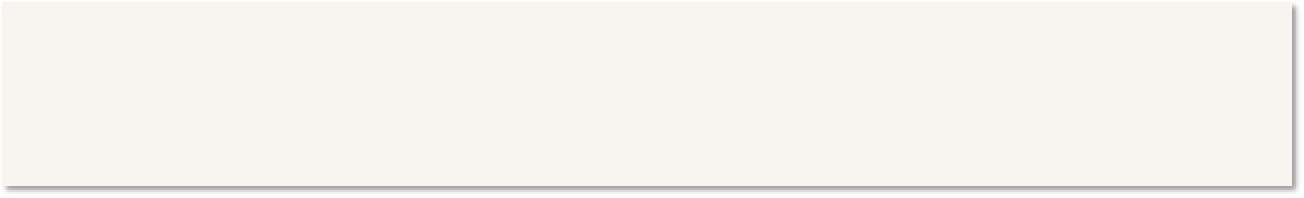 《中华人民共和国证券法》（2019年修订）（中华人民共和国主席令第三十七号）
《上市公司收购管理办法》（2020年3月修订）
《上市公司重大资产重组管理办法》（2020年3月修订）
《公开发行证券的公司信息披露内容与格式准则第15号——权益变动报告书》（2020年3月修订）
《公开发行证券的公司信息披露内容与格式准则第16号——上市公司收购报告书》（2020年3月修订）
《公开发行证券的公司信息披露内容与格式准则第17号——要约收购报告书》（2020年3月修订）
《公开发行证券的公司信息披露内容与格式准则第18号——被收购公司董事会报告》（2020年3月修订）
43
谢 谢
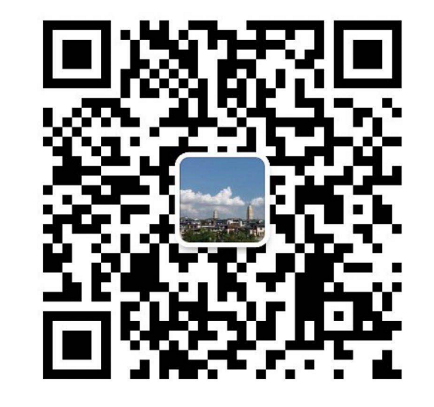 联系电话/微信号： 189 185 02575